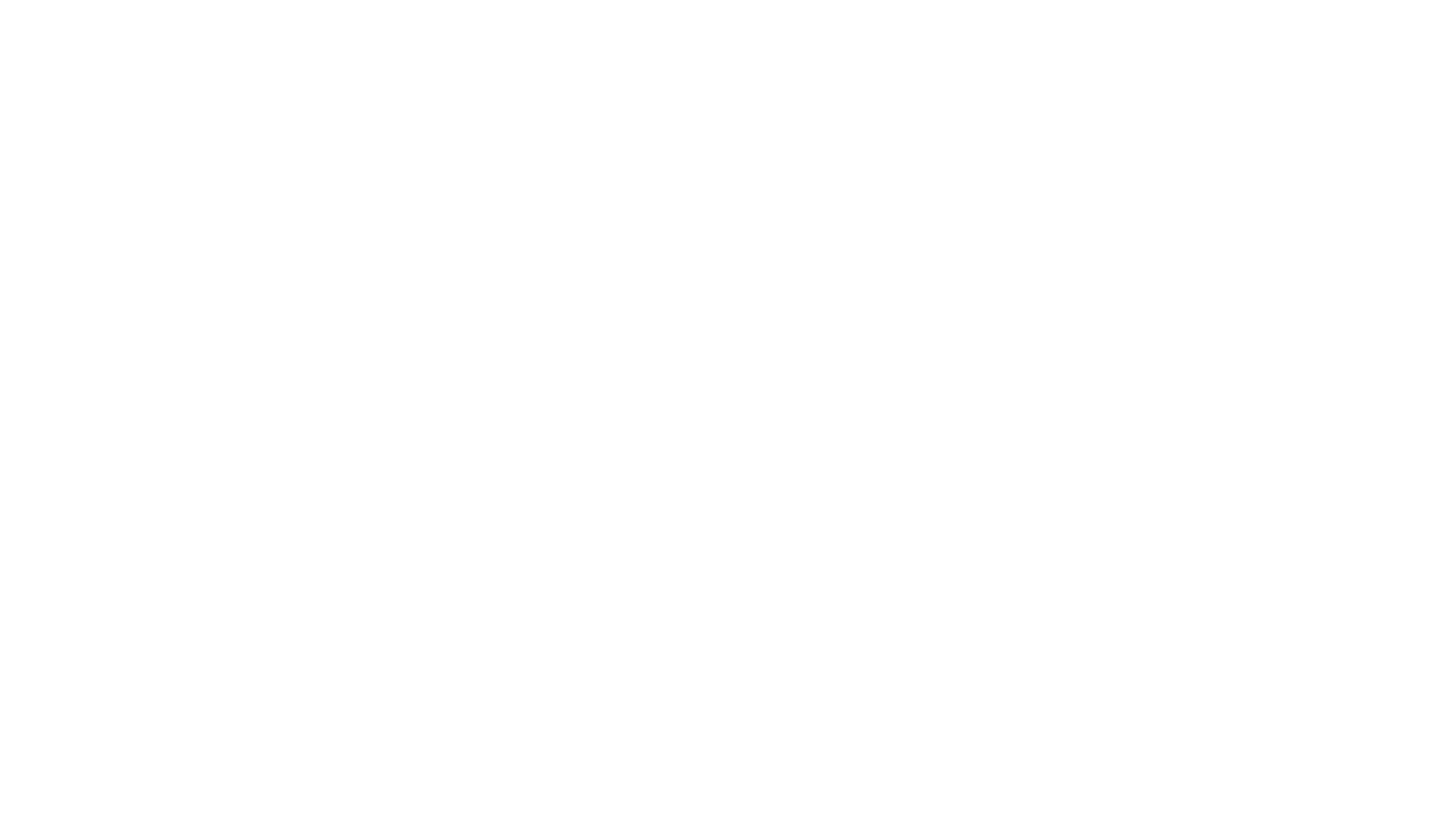 Présentation du contexte
HelpORT
Dans le milieu scolaire
Maths
#équations;#factorisation
#gérondif;#date
Anglais
Des besoins : demandes
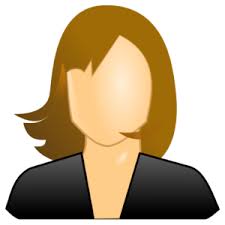 Français
#participepassé
Maths
#équations;#factorisation
Etudiant X
Des compétences
Maths
Des besoins : demandes
#équations;#factorisation
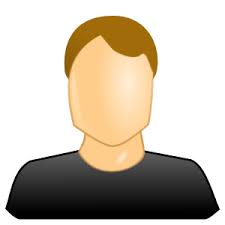 #gérondif;#date
Anglais
Des compétences
Etudiant Y
Français
#participepassé
Objectifs : échanger, se soutenir
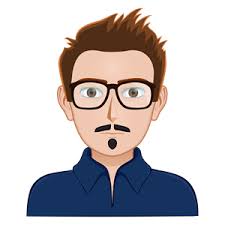 S2
S3
D1
S1
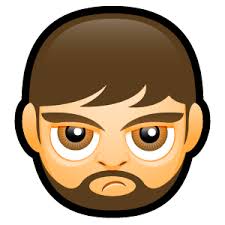 D7
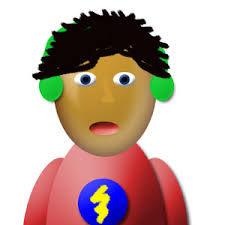 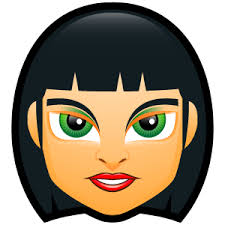 S4
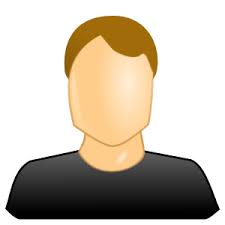 S5
S9
S6
D2
D6
D4
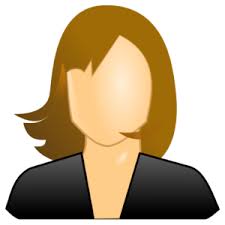 D3
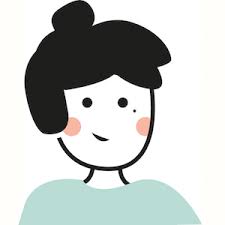 S7
S8
S : soutien
D : demande
D5
Création d’une demande pour un étudiant
Choix de la matière : exemple « Anglais »
Le système propose les sous matières de la matière choisie
1
2
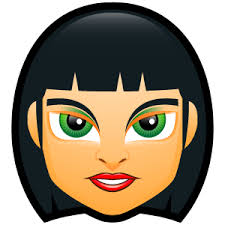 gérondif
date
nombres
présent
verbesirréguliers
L’étudiant ne choisit que certaines sous matières pour lesquelles il a un besoin
3
date
nombres
verbesirréguliers
Ça match !
#gérondif;#date;#présent
Anglais
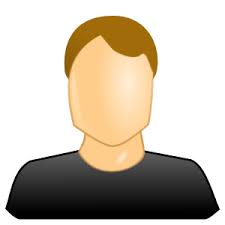 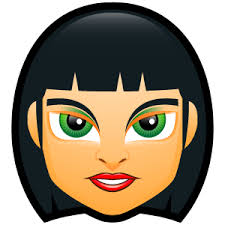 Les compétences de Y
#probabilités;#statistiques
Maths
Les demandes de X
#gérondif;
Anglais
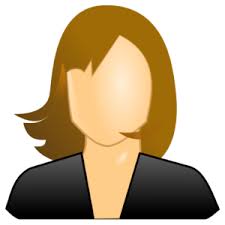 Maths
Anglais
Maths
#équations
Les compétences de Z
#gérondif;#date;
#nombres;#présent
#équations;#factorisation
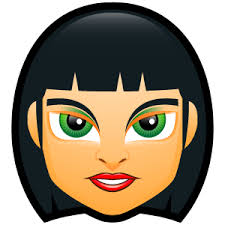 Maths
#matrice;#développement
Les compétences de X
BDD
Outils
Langages de Programmation :
Outil de communication :
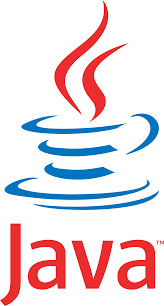 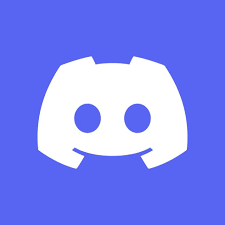 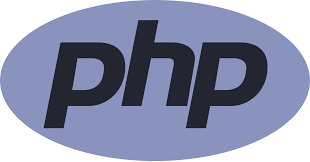 Gestion de Projet :
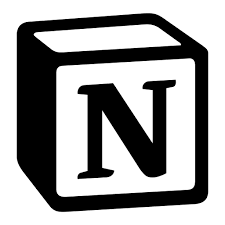 Page d’authentification
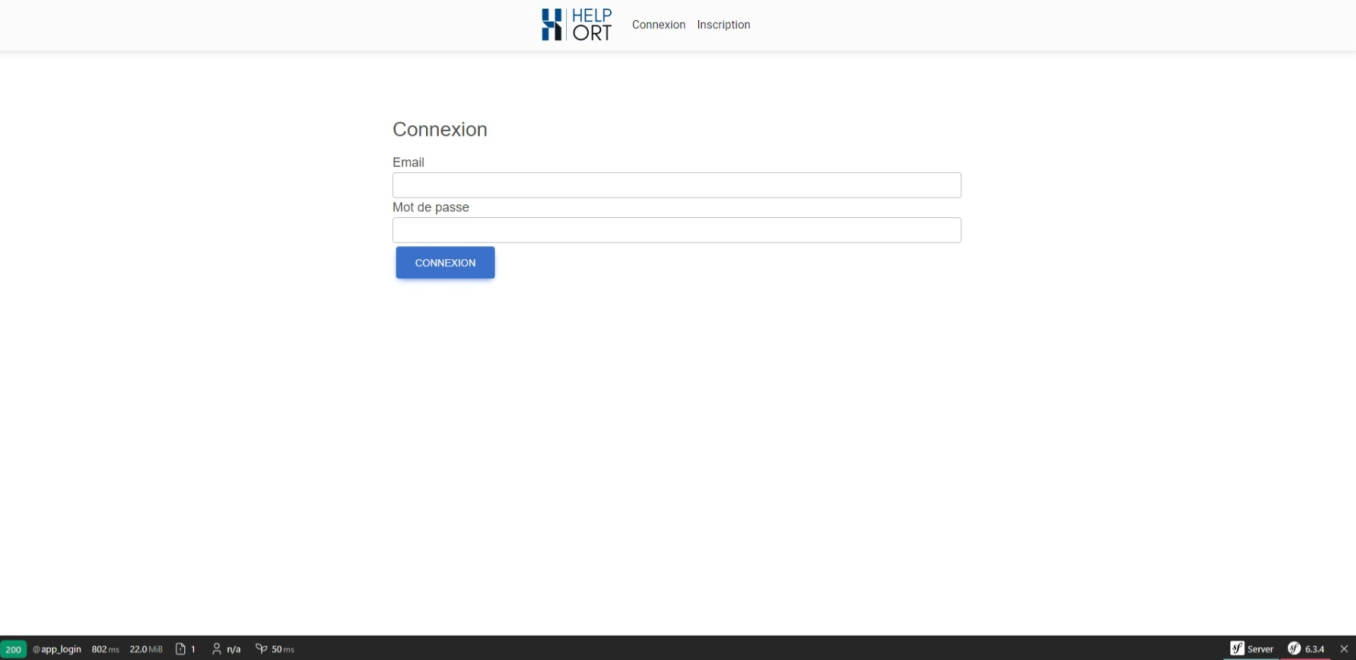 Page profil d’un étudiant
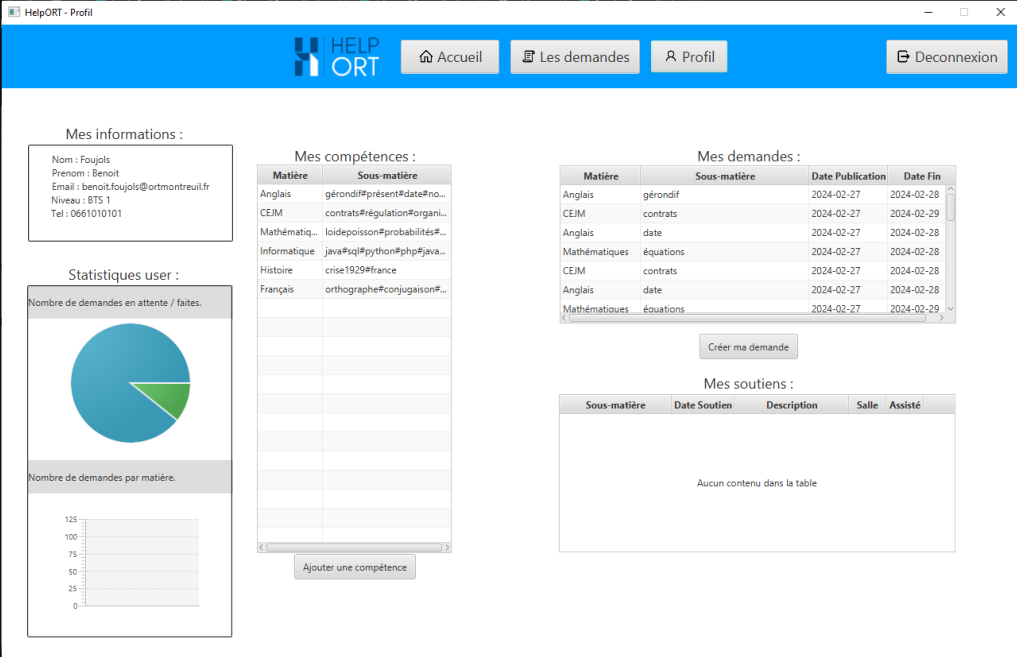 Visualisation des demandes
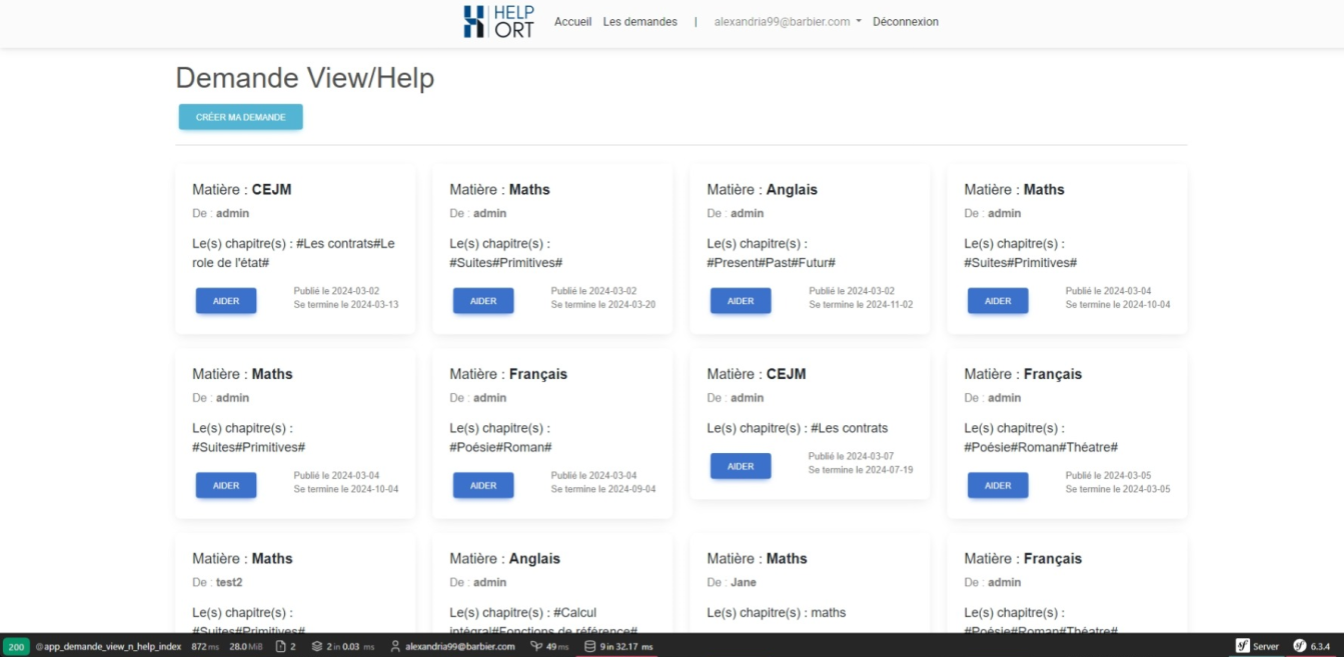 Affichage des soutiens
Page profil d’un administrateur
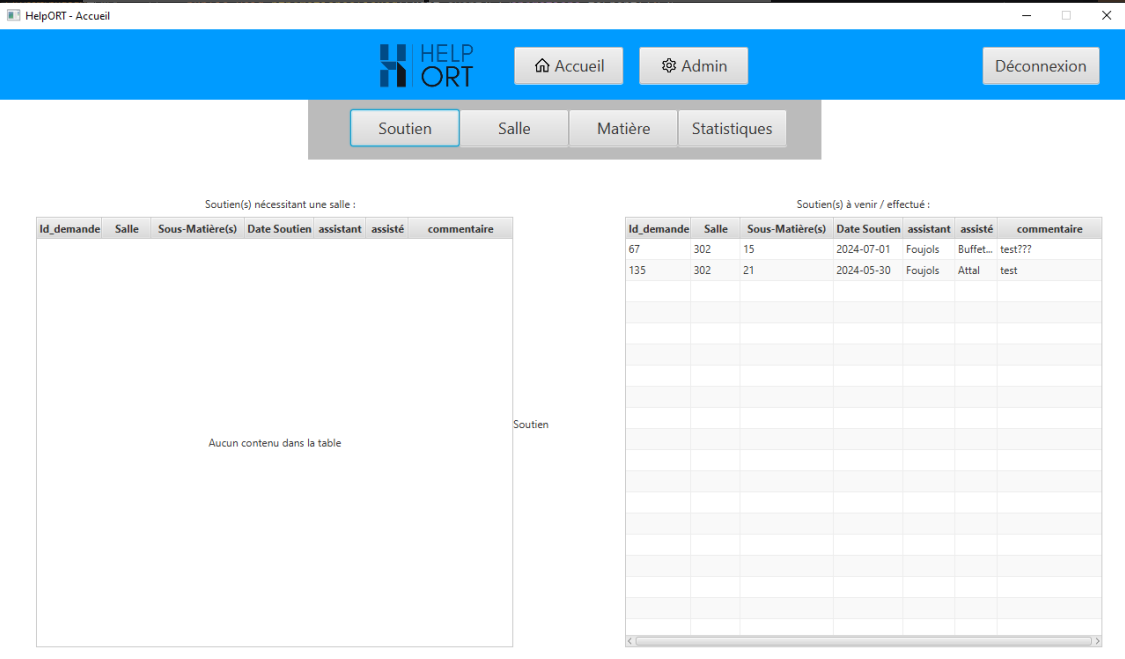 Affectation d’une salle
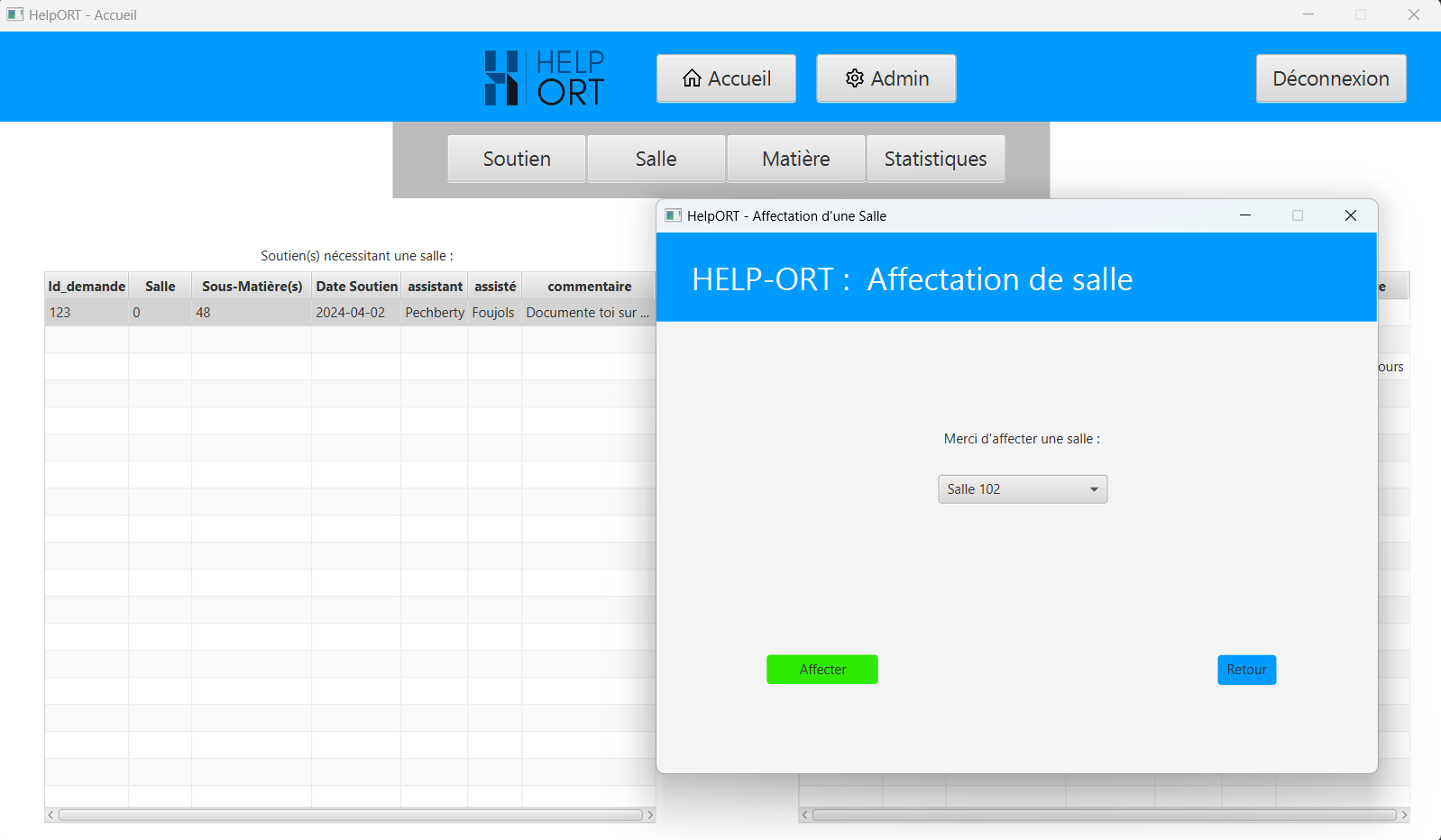